Saison 2023 / 2024
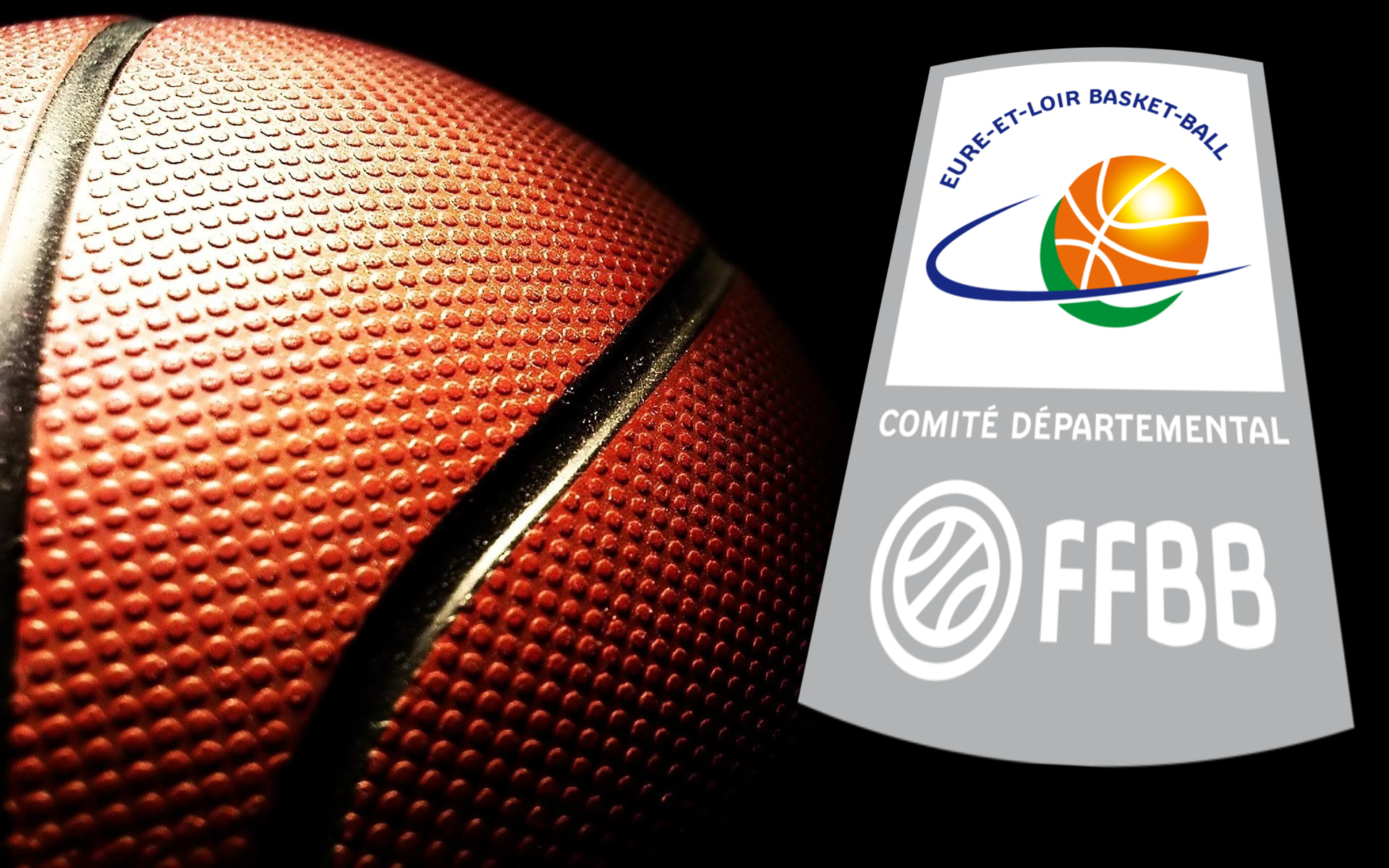 CHARTRES
17 Septembre 2023
Saison 2023/2024
ORDRE DU JOUR
Accueil
EDO
LICENCES
SPORTIVE
3x3
GEB 28
Organisations
Questions Diverses
EDO
Saison 2023/2024
Planification des matches     (PRM, PRF, DM2, Jeunes région)
Répartitrice : edorepartiteur28@gmail.com / marie-christine.poizat@orange.fr
Mettre en copie : sebastien.roger84@gmail.com (président EDO)
Indiquer sur les demandes : Niveau, heure, lieu, nom équipe visiteuse
Les demandes devront parvenir 21 jours avant la date de la rencontre
Dérogation possible jusqu’à 14 jours avant la rencontre (si premier horaire communiqué à l’avance)
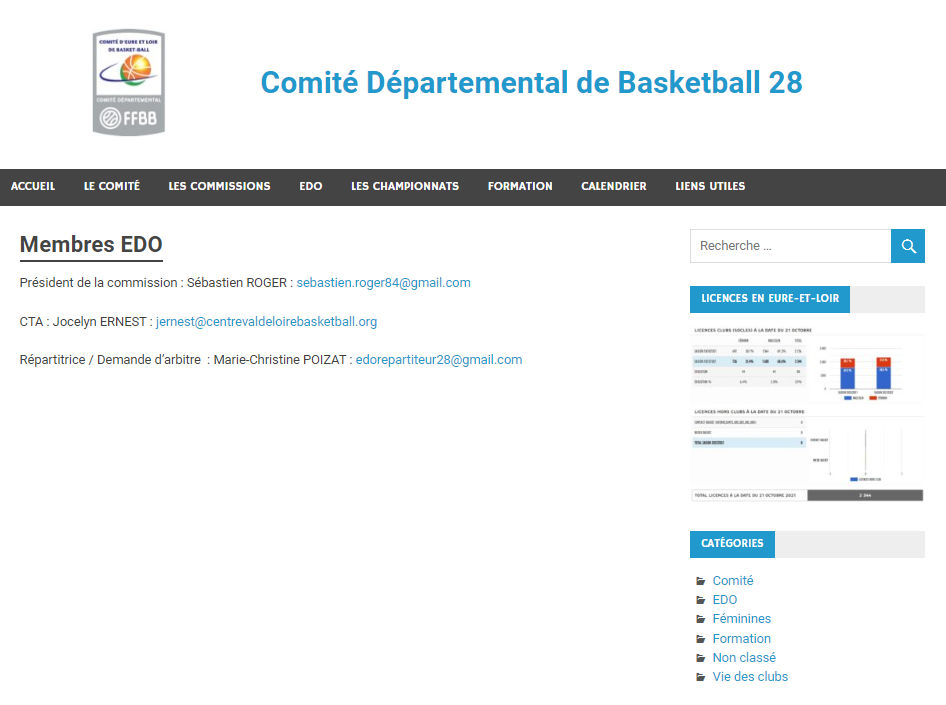 Adresses sur :


eureetloirbasketball.fr
EDO
Saison 2023/2024
Désignations
DM2 non désignée sauf si couplage possible avec PRF ou PRM et si les horaires ont été communiqués 21 jours avant.
Désignation à J-20
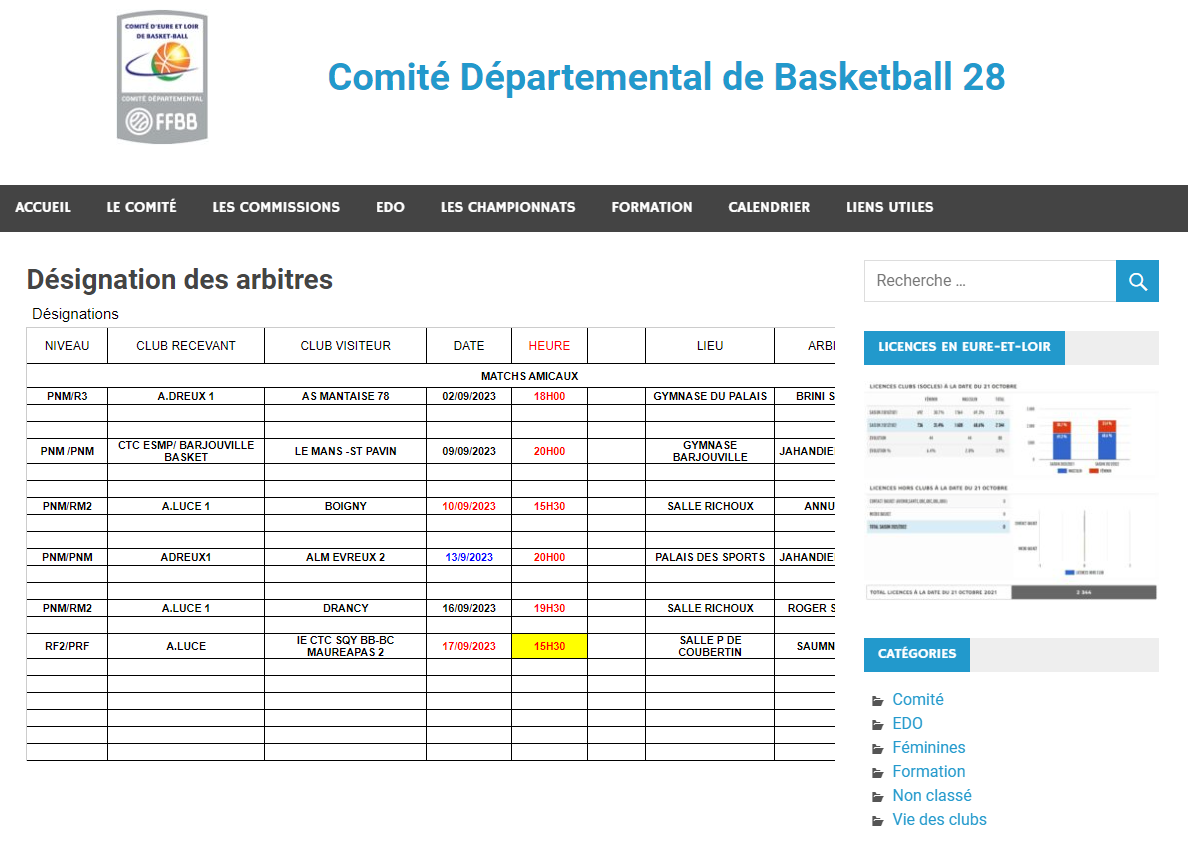 Tableau des désignations sur :


eureetloirbasketball.fr
EDO
Saison 2023/2024
Planning formation arbitre
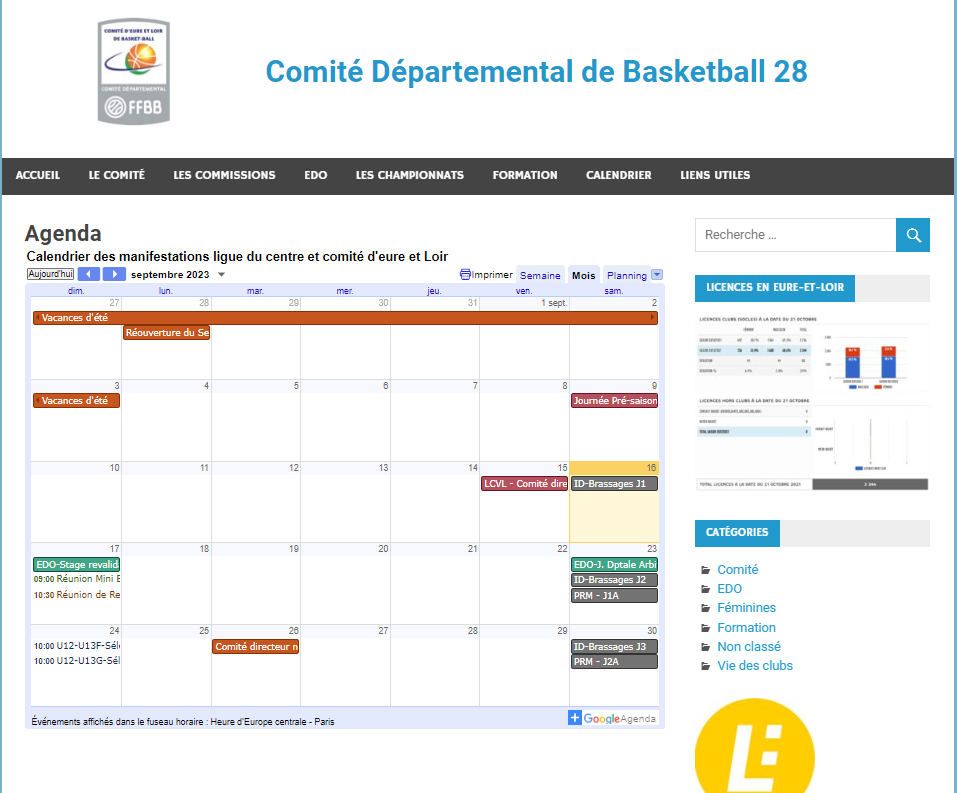 Planning sur :


eureetloirbasketball.fr
EDO
Saison 2023/2024
Formation OTM
Se rapprocher de Vincent SAUVETRE : vsauvetre@gmail.com

 ou Marie-Christine POIZAT : marie-christine.poizat@orange.fr
LICENCES
Saison 2023/2024
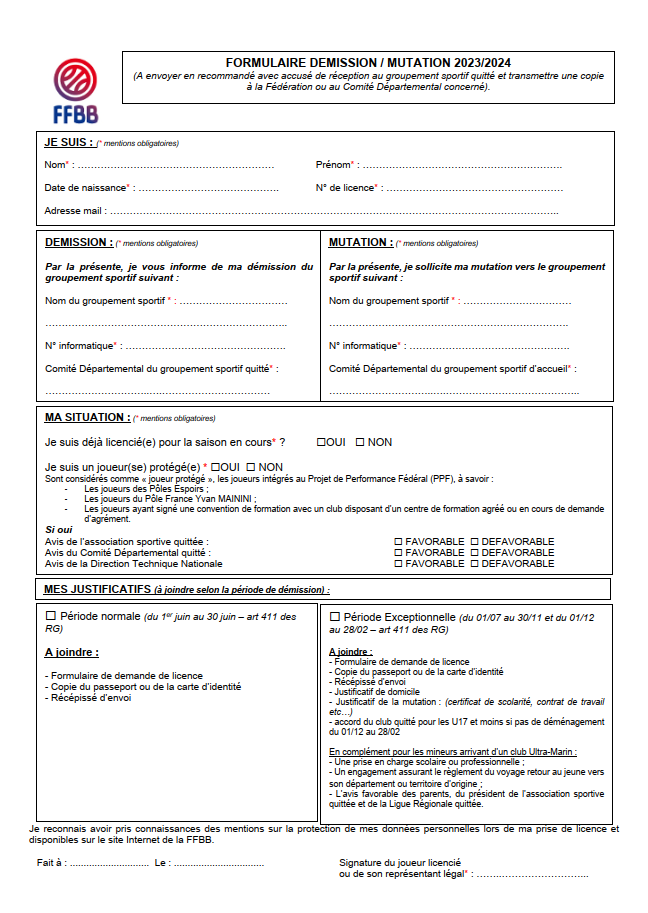 FORMULAIRE DEMISSION / MUTATION
Période du 01/07 au 30/11  et  01/12 au 28/02
Les documents à joindre à la demande sont indiqués dans le cadre (bas – droite)
En fonction des documents joints la licence sera 1C (si professionnel) ou 2C
	1C : niveau National et PRENAT
	2C : tous les autres cas et niveau
Période du 01/12 au 28/02 : 
Sans justificatifs : PAS DE LICENCE
LICENCES
Saison 2023/2024
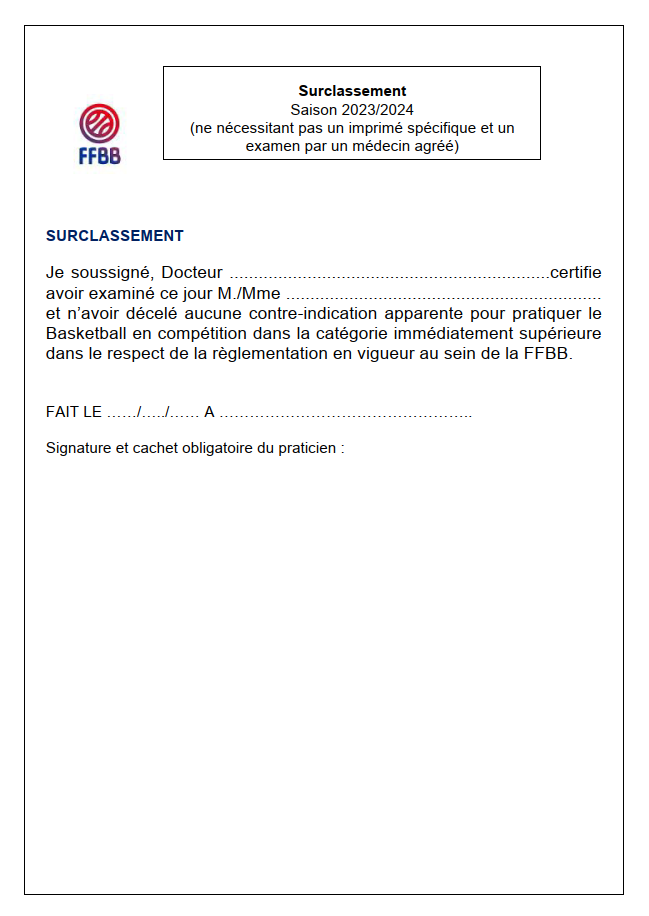 FEUILLE DE SUR CLASSEMENT Simple 
 par Médecin de famille
LICENCES
Saison 2023/2024
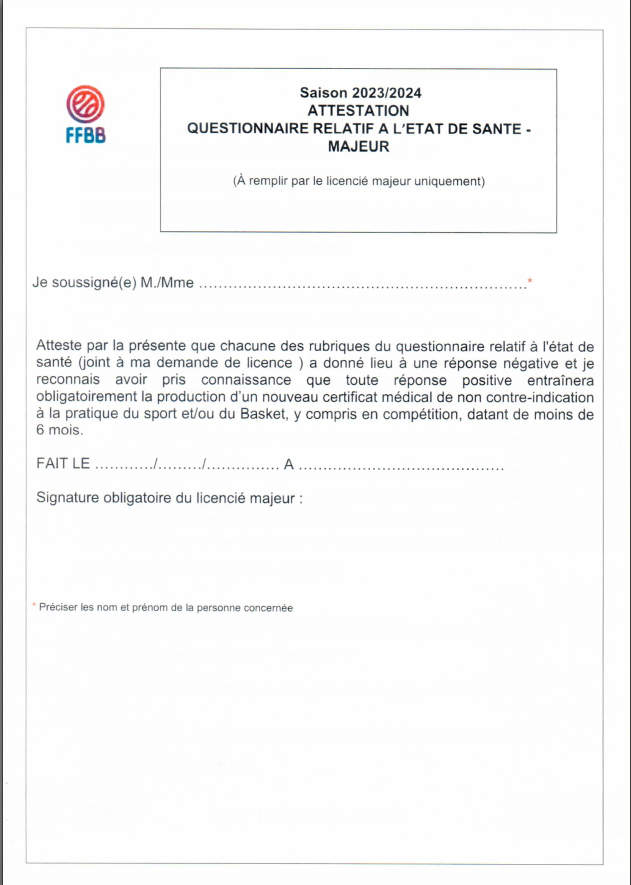 ATTESTATION  de  QS  - Majeur

Pour les  Dirigeants et Entraineurs NON joueurs , plus besoin de certificat médical
LICENCES
Saison 2023/2024
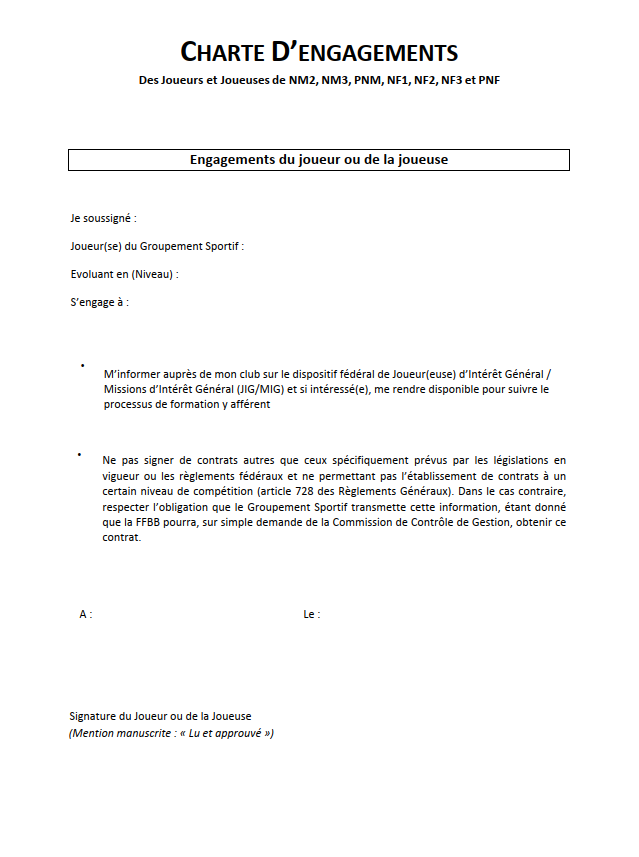 CHARTE D’ENGAGEMENT  JOUEUR
Elle doit figurer sur la fiche FBI , il y a un ‘bouton’ pour l’enregistrer
LICENCES
Saison 2023/2024
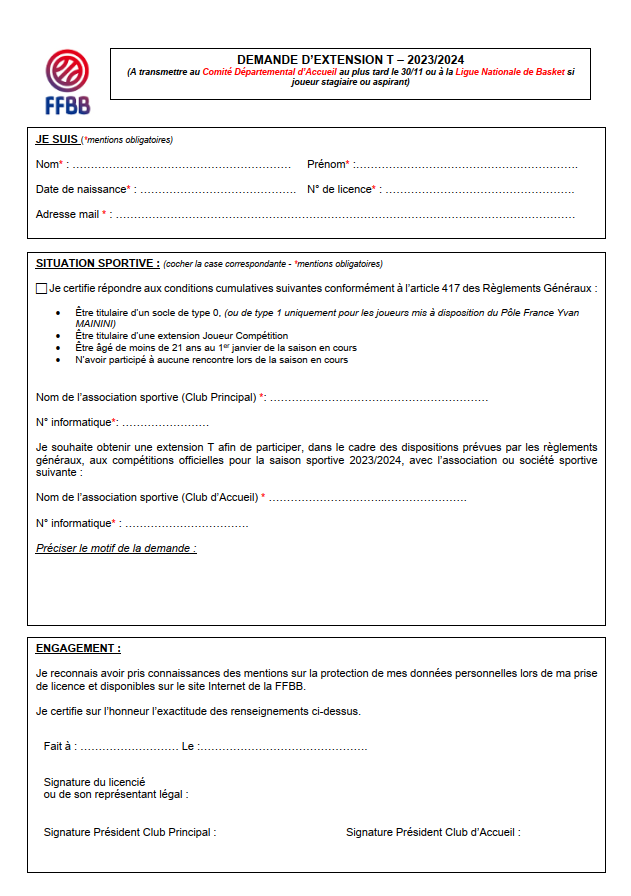 DEMANDE de LICENCE T 
Cette demande est dématérialisée, il faut la faire sur e-licence - ne pas l’envoyer -
Sur cette feuille, vous avez les conditions pour en faire la demande 
Je vous transmets aussi comment faire cette extension T
LICENCES
Saison 2023/2024
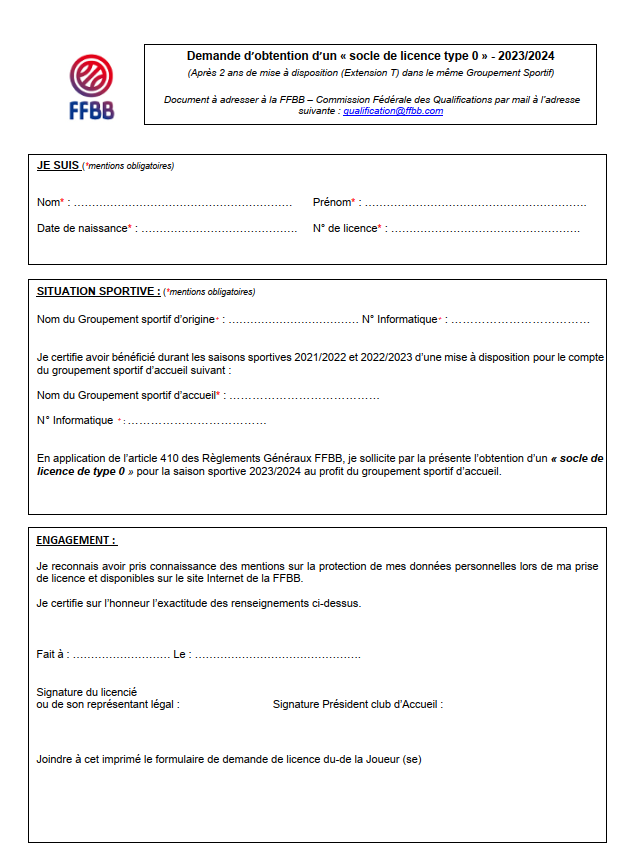 DEMANDE de LICENCE  0 
après 2 ans de licence T dans le même club
Document a envoyer à la FFBB , au service qualification
LICENCES
Saison 2023/2024
Contact par mail :
marysejubert@orange.fr
Privilégier le contact par mail
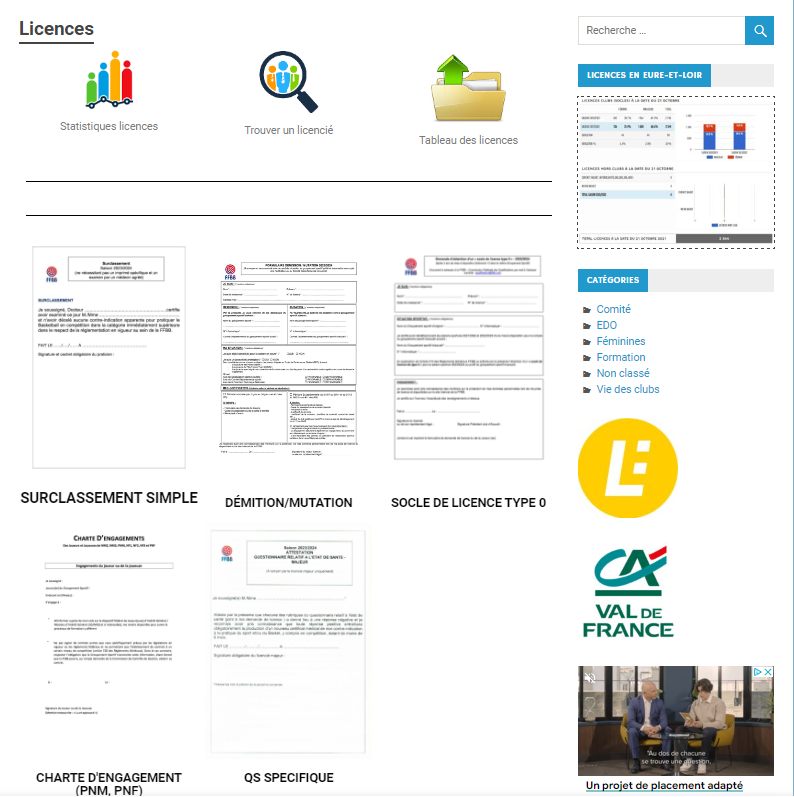 Retrouvez tous les document 
sur le site du comité à la rubrique Licences
SPORTIVE
Saison 2023/2024
Reprise des compétitions départementales le 23 / 24 septembre 2023
Pas de changement pour le championnat interdépartemental jeunes
Championnats seniors :
1 poule de 9 équipes en PRM
1 poule de 5 équipes en PRF (chaque équipe se rencontre 4 fois)
2 poules de 6 équipe en DM2 (2 phases, regroupement en poule excellence des 6 meilleures équipes)
Accession au championnat régional : 
RF2 : les 2 meilleures équipes aux tournois d’accession
RM3 : l’équipe victorieuse des tournois d’accession
Saison 2023/2024
SPORTIVE
Calendrier 2023-2024
Reprise des compétitions départementales le 23 / 24 septembre 2023
     (ATTENTION des joueurs sont suspendus le week-end du 23-24/09/23)
A noter les week-end réservés 
21 et 22 octobre – Week-end des Automnales
11 et 12 mai 2024 – Week-end de l’Ascension
Organisations finales:
4-5 Mai 2024 – Finales Régionales jeunes 1ere division
Date à définir - Finales Régionales Jeunes 2ème Division
19 Mai 2024 – Finales de play-off départementales
1er Juin 2024 – Finales Interdépartementales U13F
22 et 23 Juin 2024 – Finales des coupes Comité et Eure-et-Loir
3x3
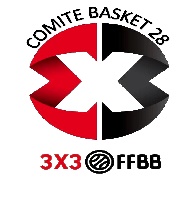 Saison 2023/2024
Championnat :
Engagement des équipes fin septembre
Début du championnat dès que possible (nb d’équipes)
4 journées minimum avant Mars 2024
Prise de contact pour l’organisation du Basket Tour 3x3 2024
Mise en place d’un championnat entreprises
 Appel aux sponsors des clubs du département
Saison 2023/2024
Organisations
Saison 2023/2024
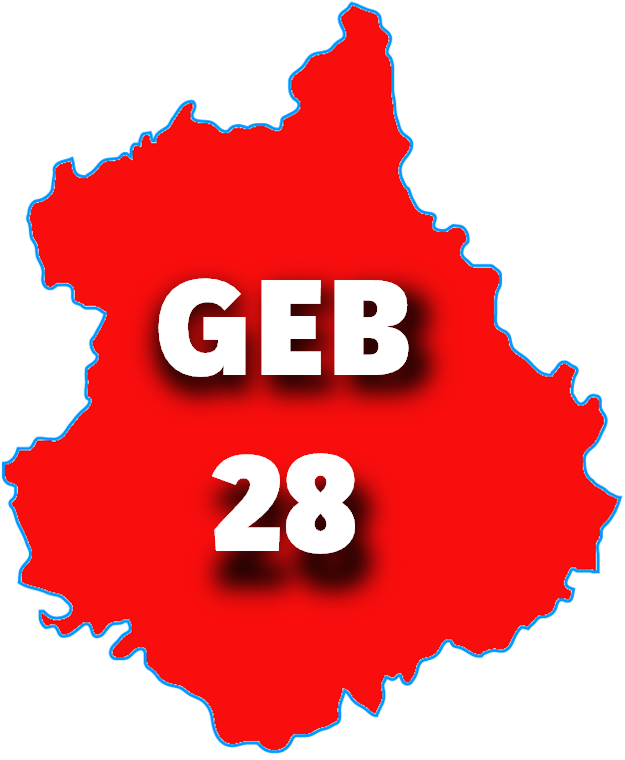 Amicale de Gallardon
BSCL Barjouville
BC Vallée d’Avre
C’ Chartres BF
Courville BC
E Belhomert La Loupe
ES Maintenon-Pierre BB
ES Nogentaise
Luisant AC
CS Mainvilliers B
Nogent BC
Comité 28
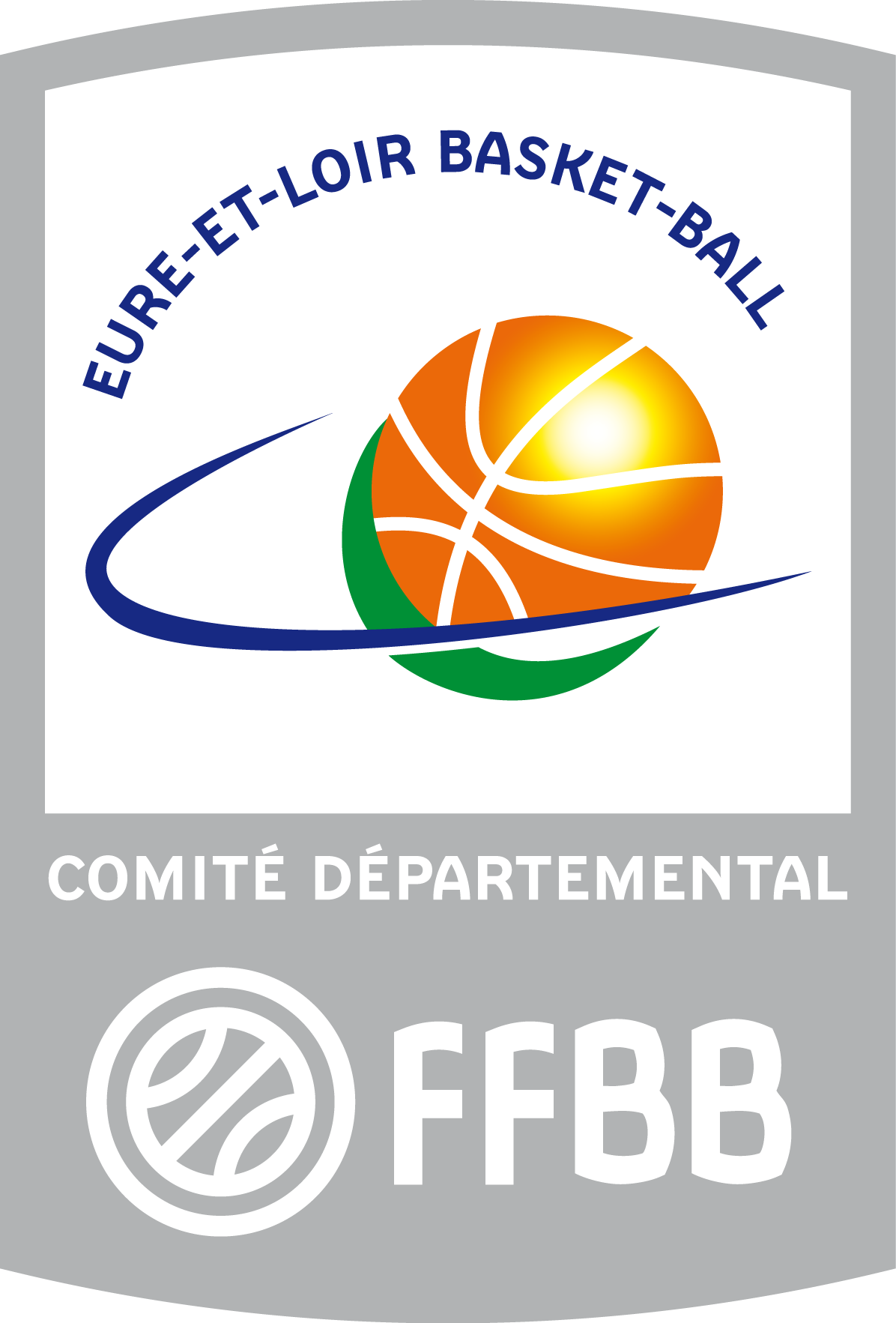 COMITÉ D’EURE-ET-LOIR
DE BASKETBALL
5 RUE DU PETIT RÉAU – 28300 LÈVES